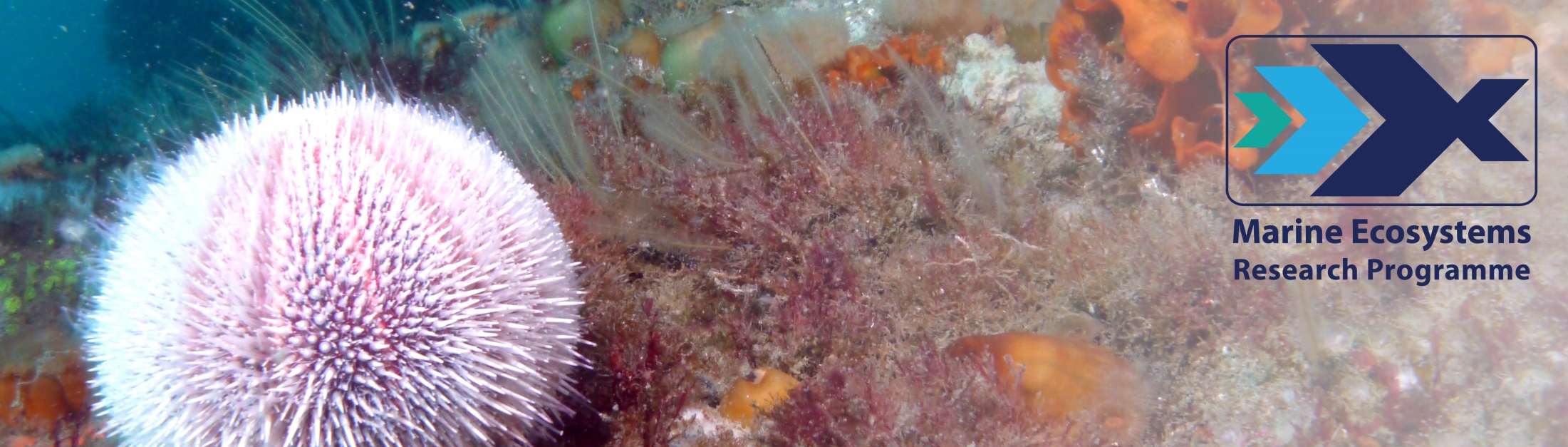 Overview of the Marine Ecosystems Research Programme
Marine Ecosystems Research Programme
www.marine-ecosystems.org.uk | marine.ecosystems@pml.ac.uk | +44 (0)1752 633167
Project and Knowledge Exchange Office hosted by Plymouth Marine Laboratory
Funded by the Natural Environment Research Council and the Department for Environment, Food and Rural Affairs
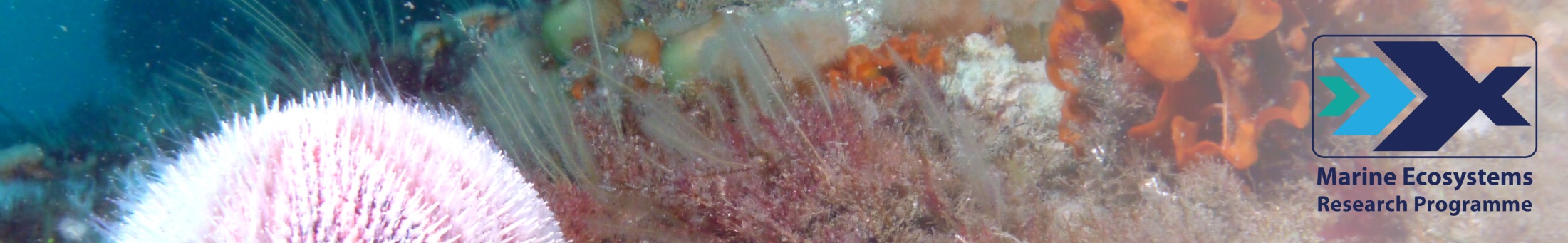 Aim

Integrating existing data and targeted new data with current models and knowledge of ecosystem services, 
in order to improve our understanding of the 
whole UK marine ecosystem
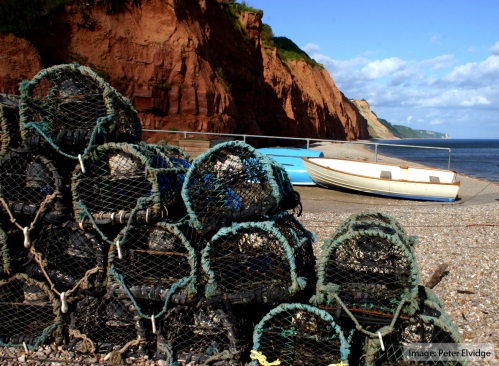 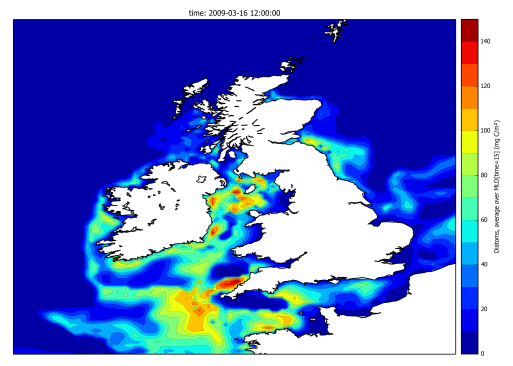 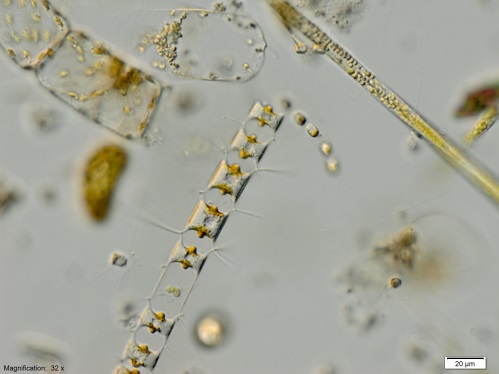 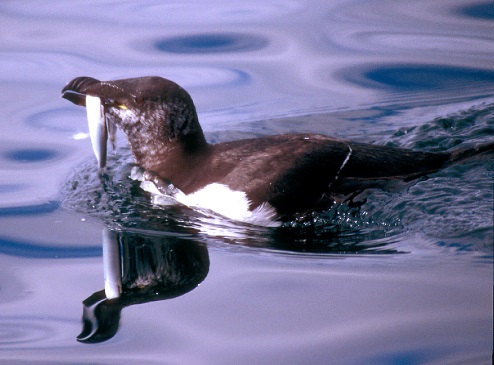 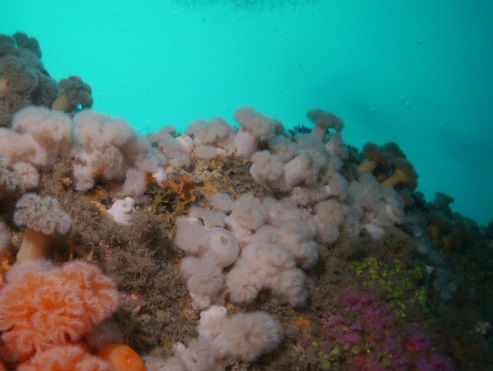 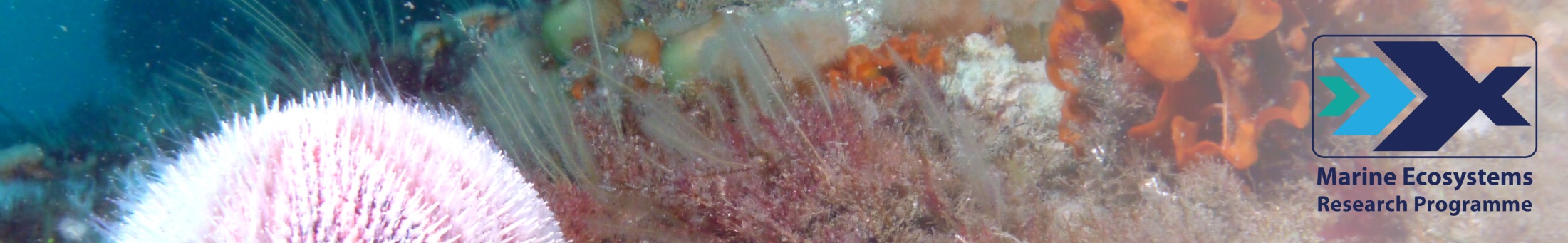 Overview
£5m, 5 year research programme
Funded by the Natural Environment Research Council (NERC) and the Department for Environment, Food and Rural Affairs (Defra)
Addressing key knowledge gaps in marine ecosystem research
Involving over 50 UK scientists from 12 research organisation
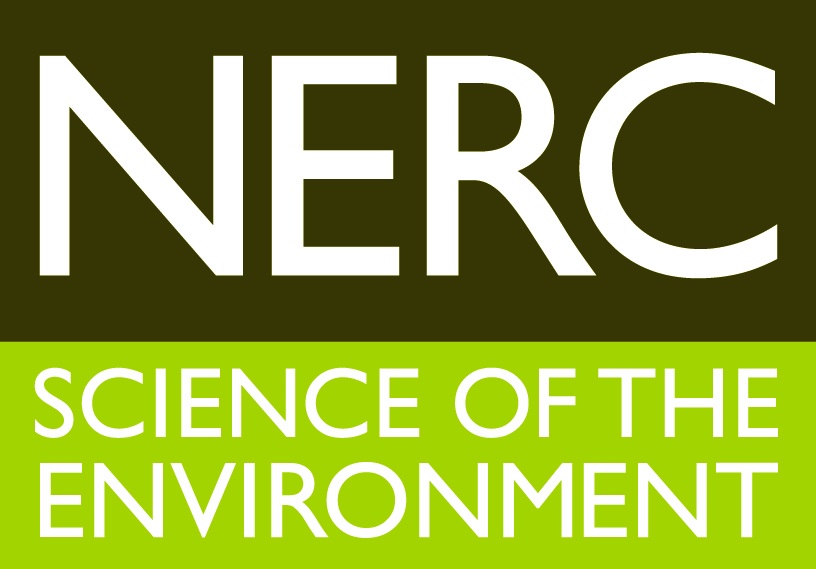 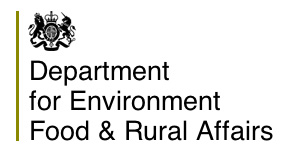 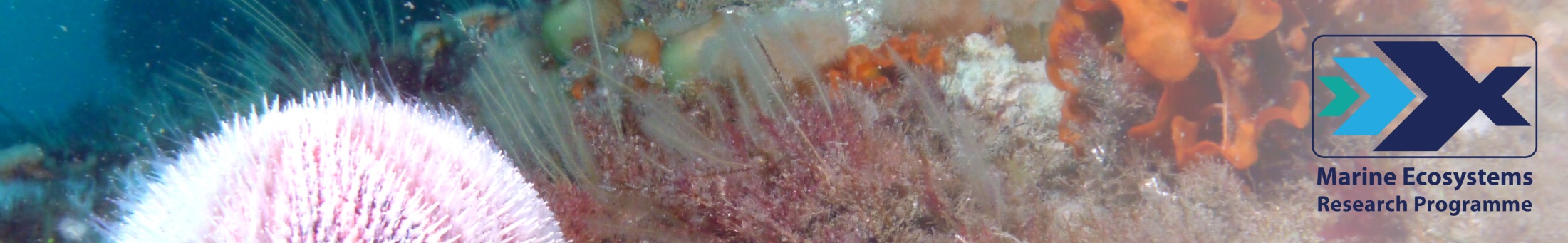 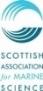 University 
of Glasgow
MERP Consortium
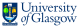 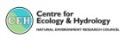 £450k
£75k
£225k
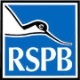 Marine 
Scotland
£225k
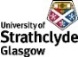 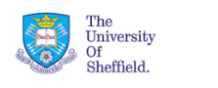 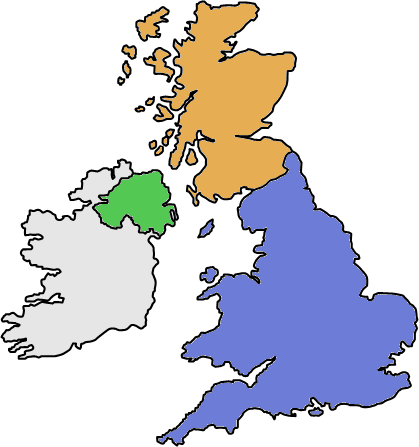 £600k
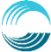 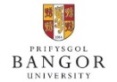 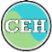 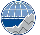 NOC-POL
£480k
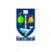 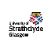 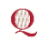 AFBI
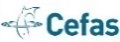 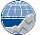 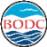 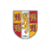 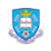 £450k
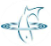 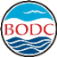 MERP Consortia

Broad and appropriate range of skills
United by ‘large-scale thinking’ and a multidisciplinary approach
Blend of early- and mid-to-later-career researchers
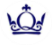 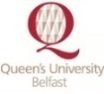 £110k
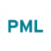 £225k
DEFRA
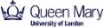 £75k
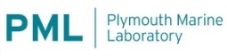 £580k
£~990k
Incl. SAHFOS
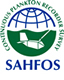 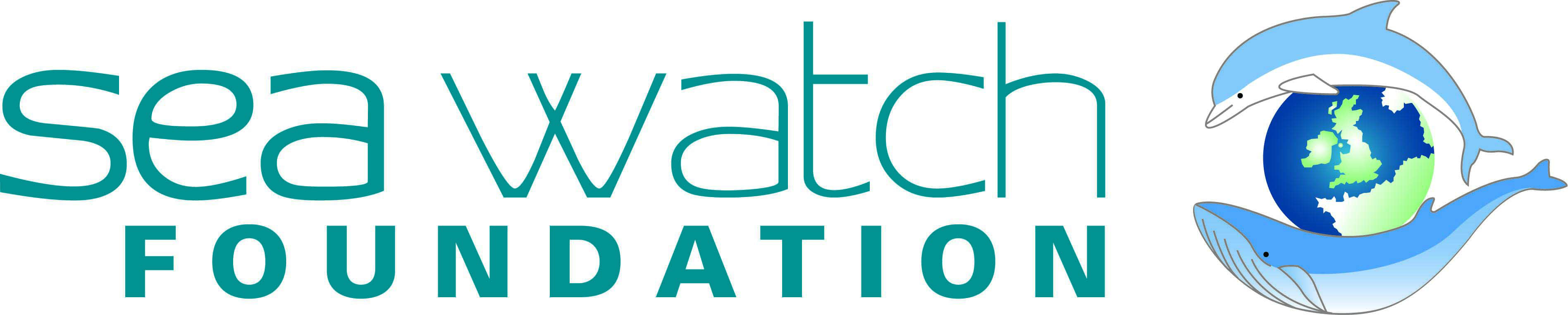 Programme Structure
WP3
Trade-offs between services
Macro-ecological analysis of large-scale long-term patterns
System to bring together and analyse diverse data
Build model ensemble with appropriate HTL/ES models
Estimate effects of BU/TD effects on Ecosystem Services
Further development of the ERSEM modelling system
We are here
Year 2
Year 3
Year 4
Year 1
Year 5
System to predict ES consequences of management actions
WP3
Cumulative impacts and thresholds
Bottom-up and top-down (BU/TD) effects in models
Development of the ERSEM modelling system to improve BD/ES links
Experiments / observations to fill gaps in knowledge relevant to models
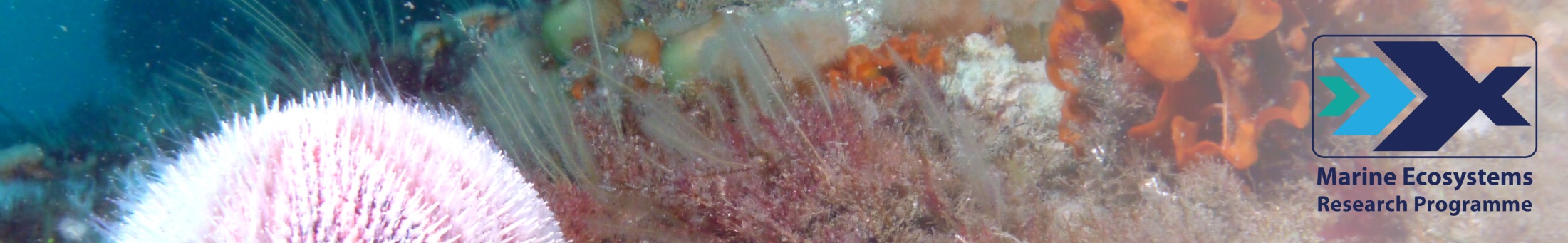 Policy areas addressed
MERP will develop a suite of marine ecosystem models and provide vital evidence, tools and advice to support the:  
Development and implementation of the Marine Strategy Framework Directive (MSFD)
Marine and Coastal Access Act
Marine (Scotland) Act
Common Fisheries Policy
OSPAR Joint Assessment and Monitoring Programme
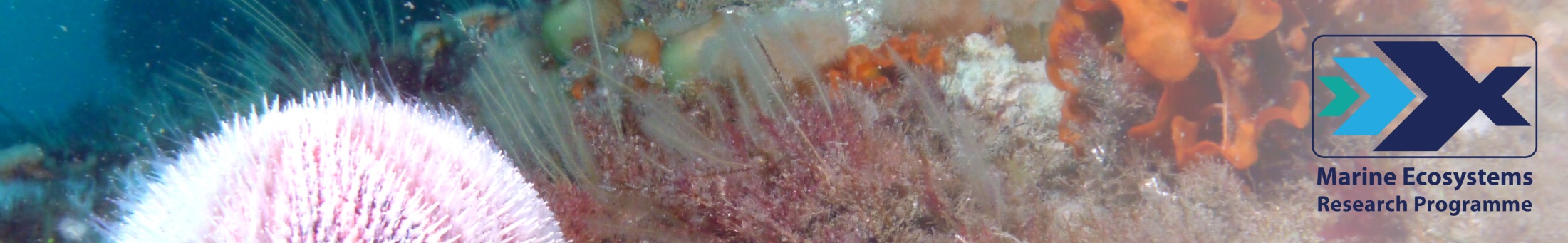 Integration through MERP brings together scientists across the UK

Scientists with different areas of expertise working together
Employing a range of modelling approaches
Bringing together empiricists, modellers and ecosystem services researchers
Merging data from various sources for novel analyses
Ensemble modelling to understand certainty of predictions
Focusing new data collection to develop and improve models
Linking ecosystem state and process understanding to services
Linking new understanding to relevant policies
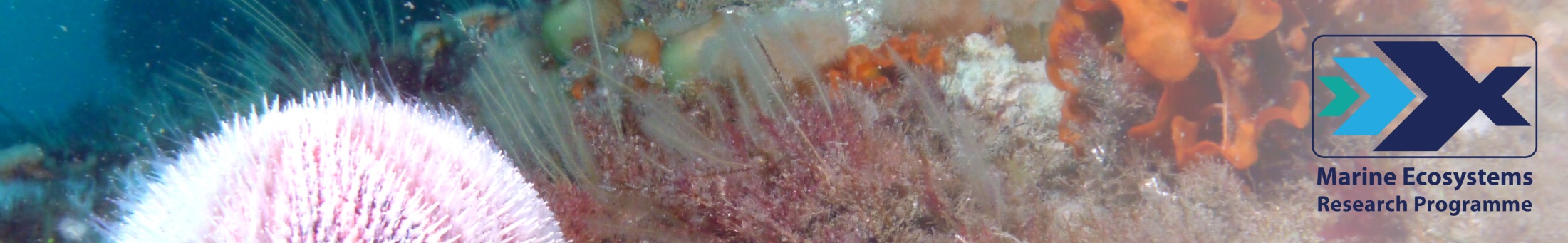 Ecosystem services
MERP will investigate impacts of natural and human pressures on marine ecosystems, to help forecast changes in ecosystem services. The National Ecosystem Assessment (2011) approach is being followed and will  focus on:

Food provision
Biological checks and balances
Leisure and recreation
Bioremediation of waste
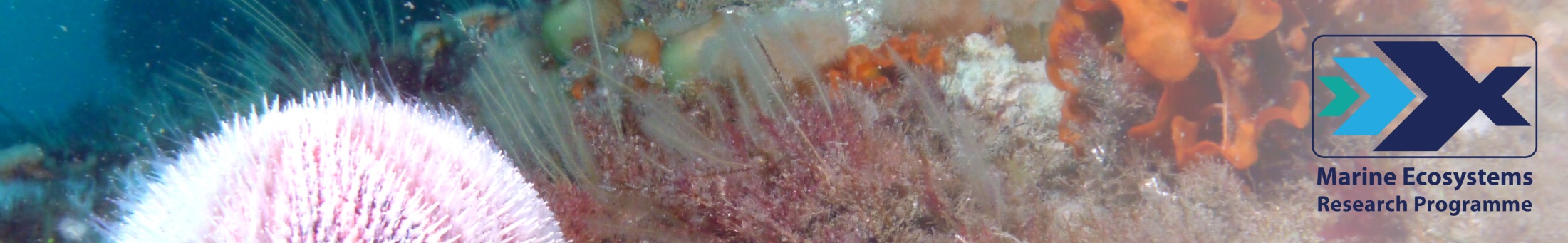 Additional funding
In 2017 two new projects were funding to extended the activities of MERP

Project 1: Understanding trade-offs to maximise the benefits from living marine natural capital Lead by Mike Heath, University of Strathclyde.

Project 2: Cumulative Impacts and the Management of Marine Ecosystems (MERP Module 8)Led by Tom Webb, University of Sheffield.
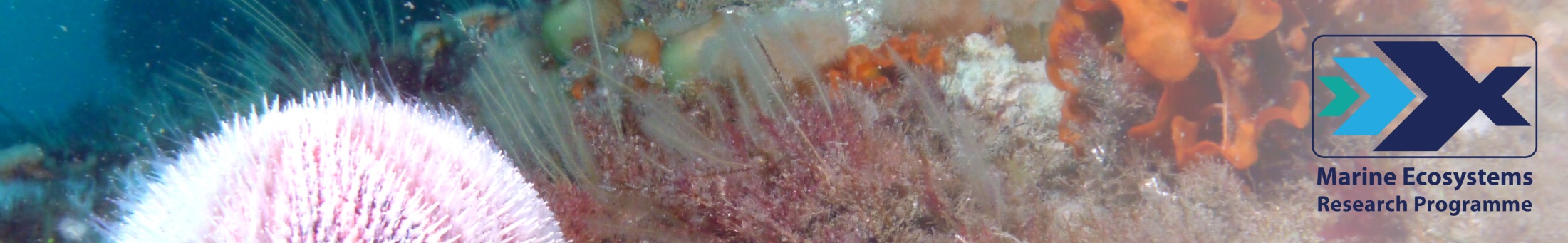 Contacts
Programme Office
Co-ordinators: Paul Somerfield (pjso@pml.ac.uk), Icarus Allen (jia@pml.ac.uk) 
Programme Officer: Jessica Heard (jessh@pml.ac.uk) 
Knowledge Exchange: Kelly-Marie Davidson (kdav@pml.ac.uk) 
Funders
NERC Programme Manager: Jessica Surma (jetc@nerc.ac.uk) 
Alternatively, please contact Defra’s Marine Evidence Team (marinescience@defra.gsi.gov.uk)